学園南地域自治協議会　ICT部会
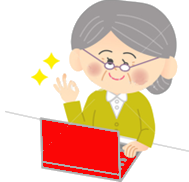 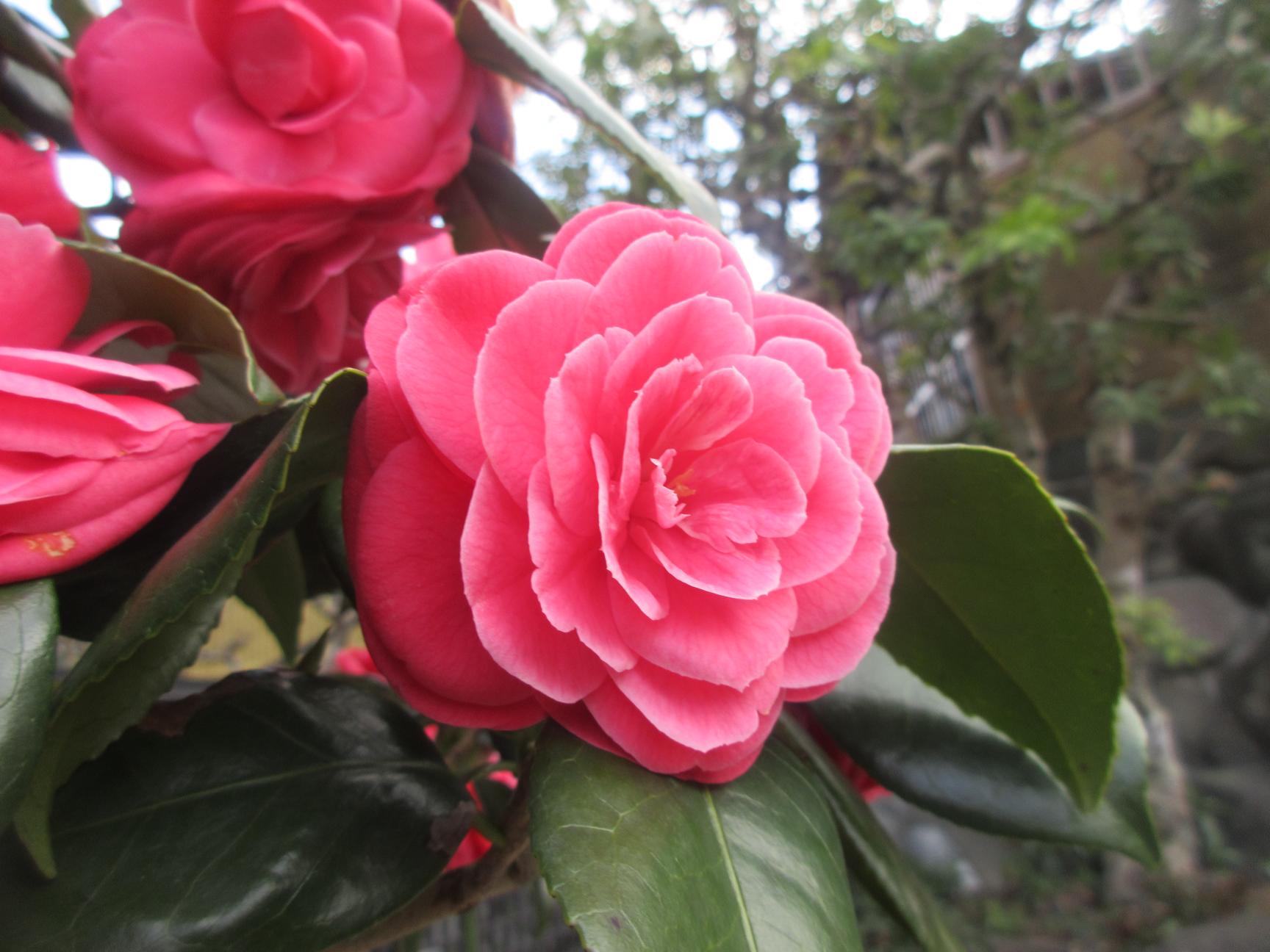 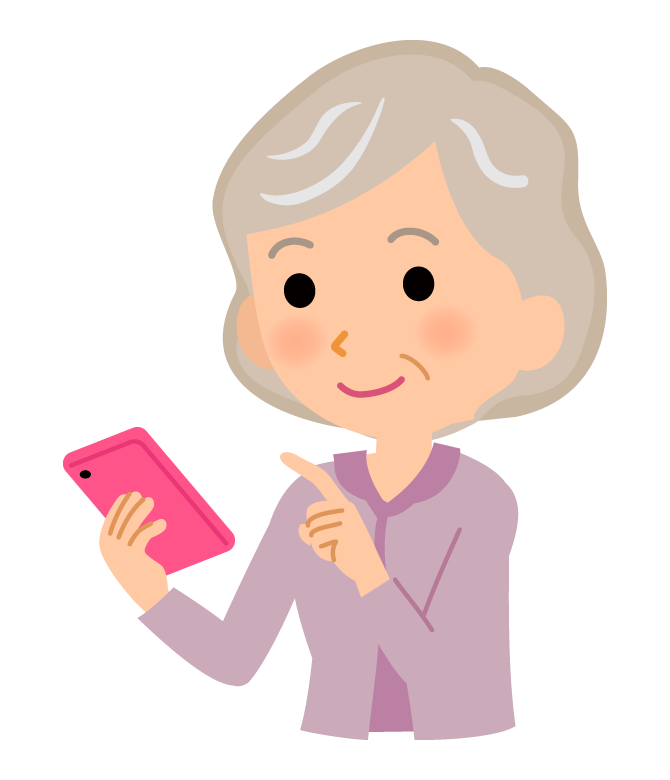 パソコン・スマホ教室　3月度
２０２４年 3月20日（水）
1
学園南地区社会福祉協議会　学園南ICT部会

　パソコン教室　毎月第３水曜　at集会室
★まず、今月の資料をICT教室サイトからダウンロードしよう！
1部（13:30～14:30)　　　
　　Windows/スマホ操作について
スマホのみの方は
ここまでです。
２部（14:30～14:45)　　　
　　ワンポイントレッスン
　　最新トピックス紹介
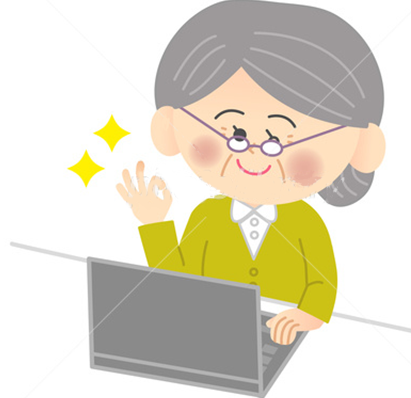 休憩（14:45～15:00)
３部（15:00～15:15)　　　
　　Ofiiceについて
３部つづき（15:15～16:00)　　　
　　課題演習
2
Windows編　本日の作業の前に
①今月のフォルダを作成してますか？
②ICT教室のサイトから、４ファイルをダウンロードしていますか？
https://gakuen-minami.com/fukushi/ict/
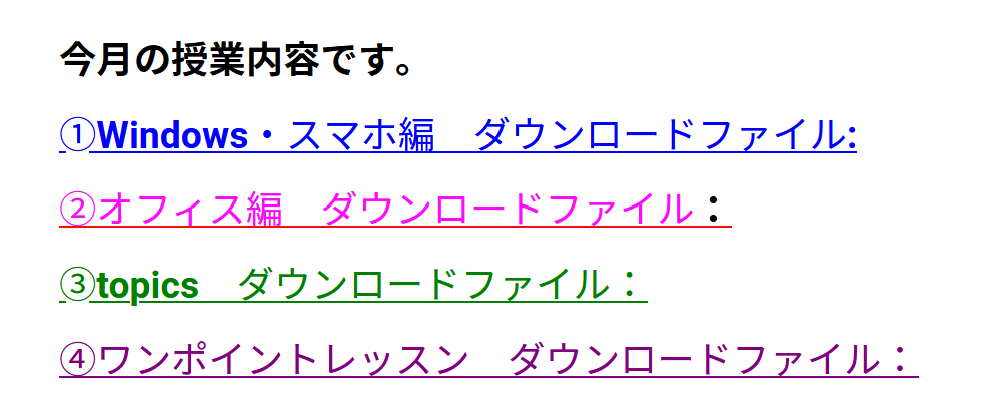 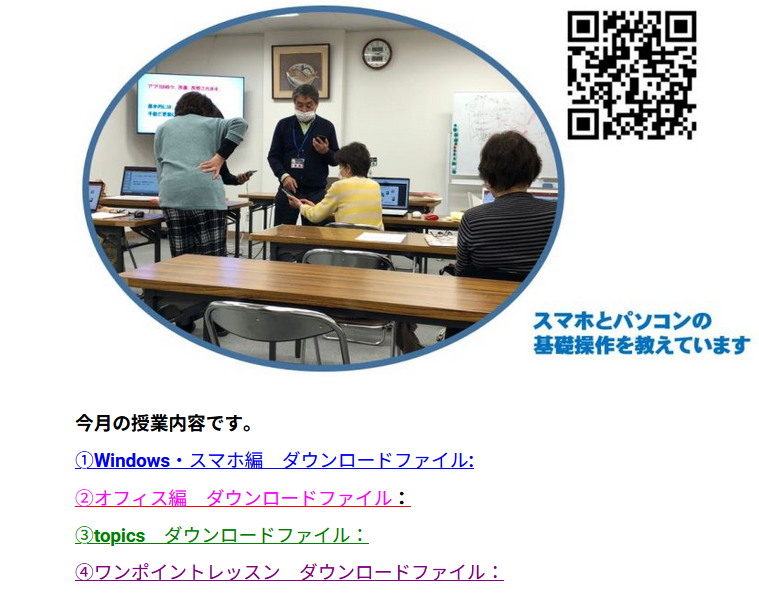 ③事前メールした添付ファイルを今月フォルダに保存しましたか？
Windows/スマホ編　本日の作業
メニュー
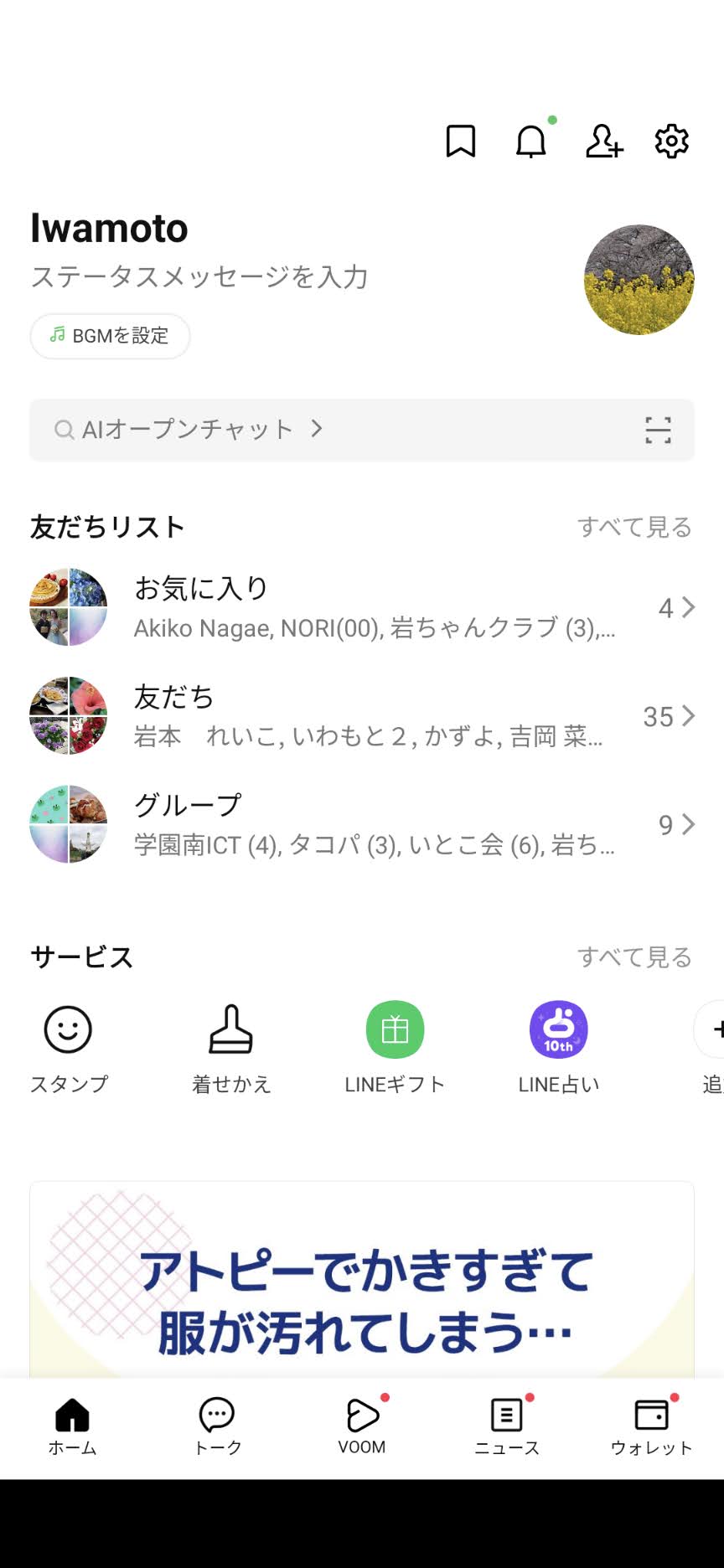 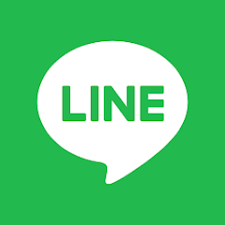 ゴール：
　ライン復習＋
スマホ画面からラインをタップする。
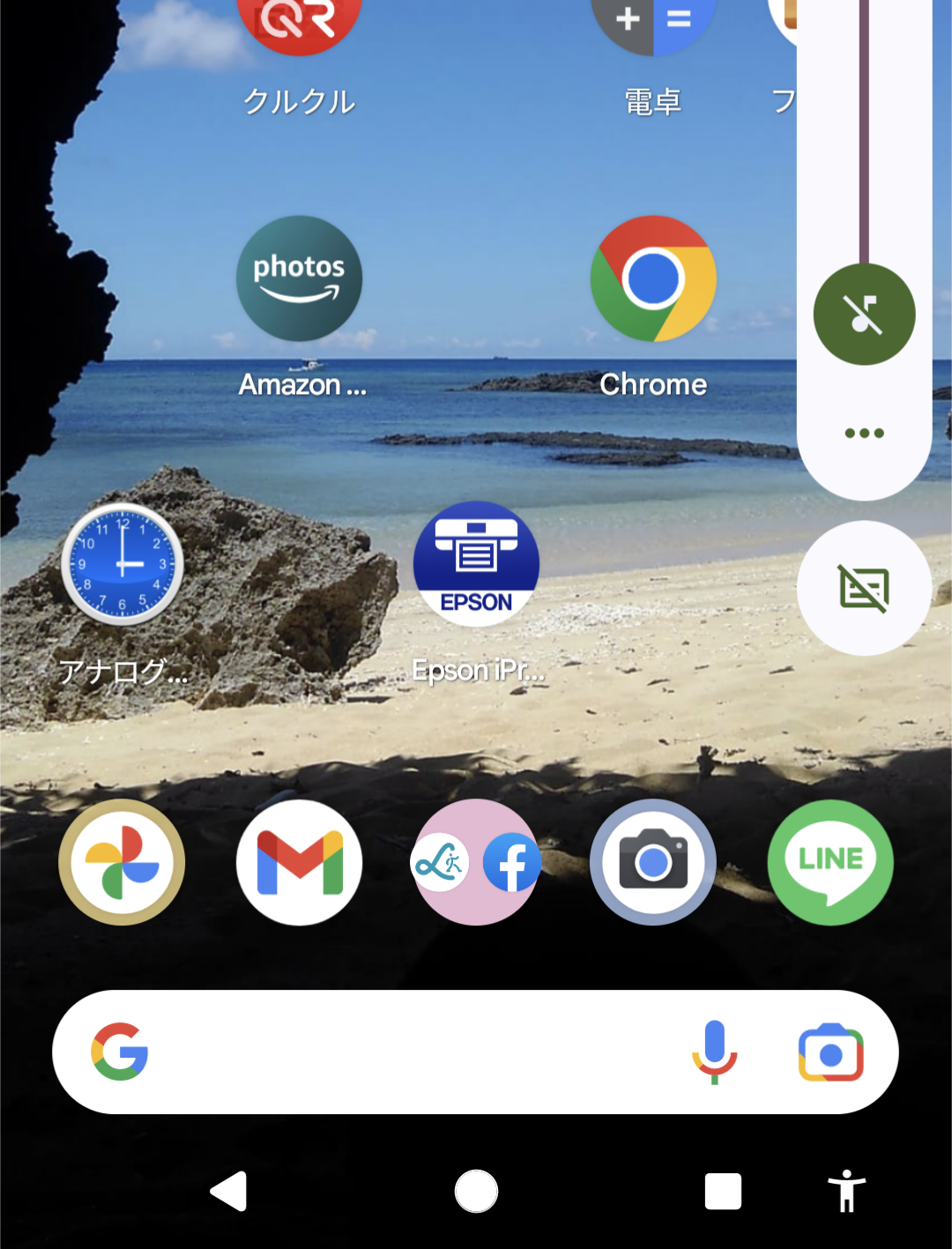 動作モード
写真を送る
トーク
メニュー
●友達と　チャット
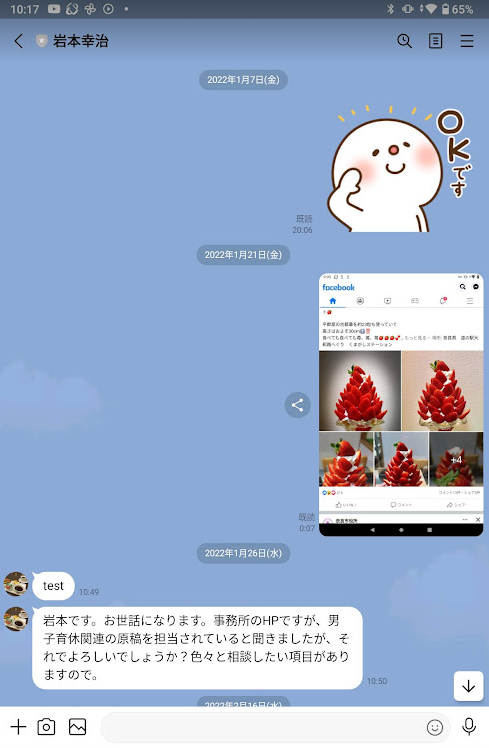 話したい友達をタップ
してトーク画面へ。
アクセス時刻
・文字
・スタンプ
・写真
・動画
などを送ることができる。
相手の
トーク内容
が表示
自分のトーク内容
が表示
カメラで写真をとって
送る場合
入力欄
トーク
メニュー
●友達と　チャット
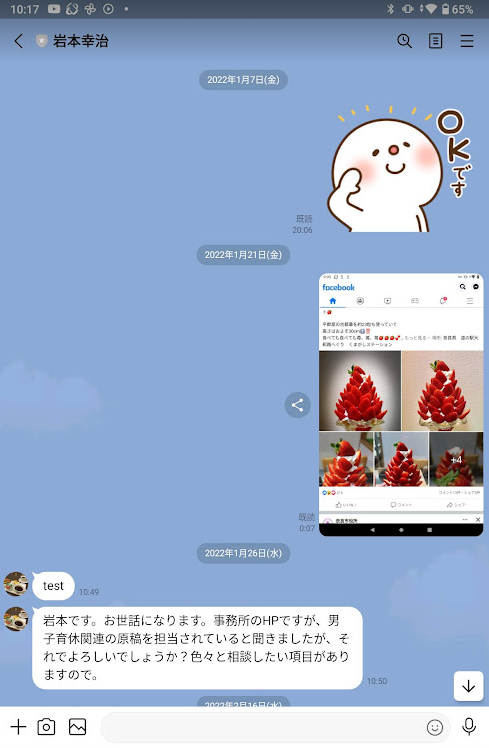 話したい友達をタップ
してトーク画面へ。
アクセス時刻
・文字
・スタンプ
・写真
・動画
などを送ることができる。
相手の
トーク内容
が表示
自分のトーク内容
が表示
撮影した写真を送る場合
入力欄
トーク
メニュー
●友達と　チャット
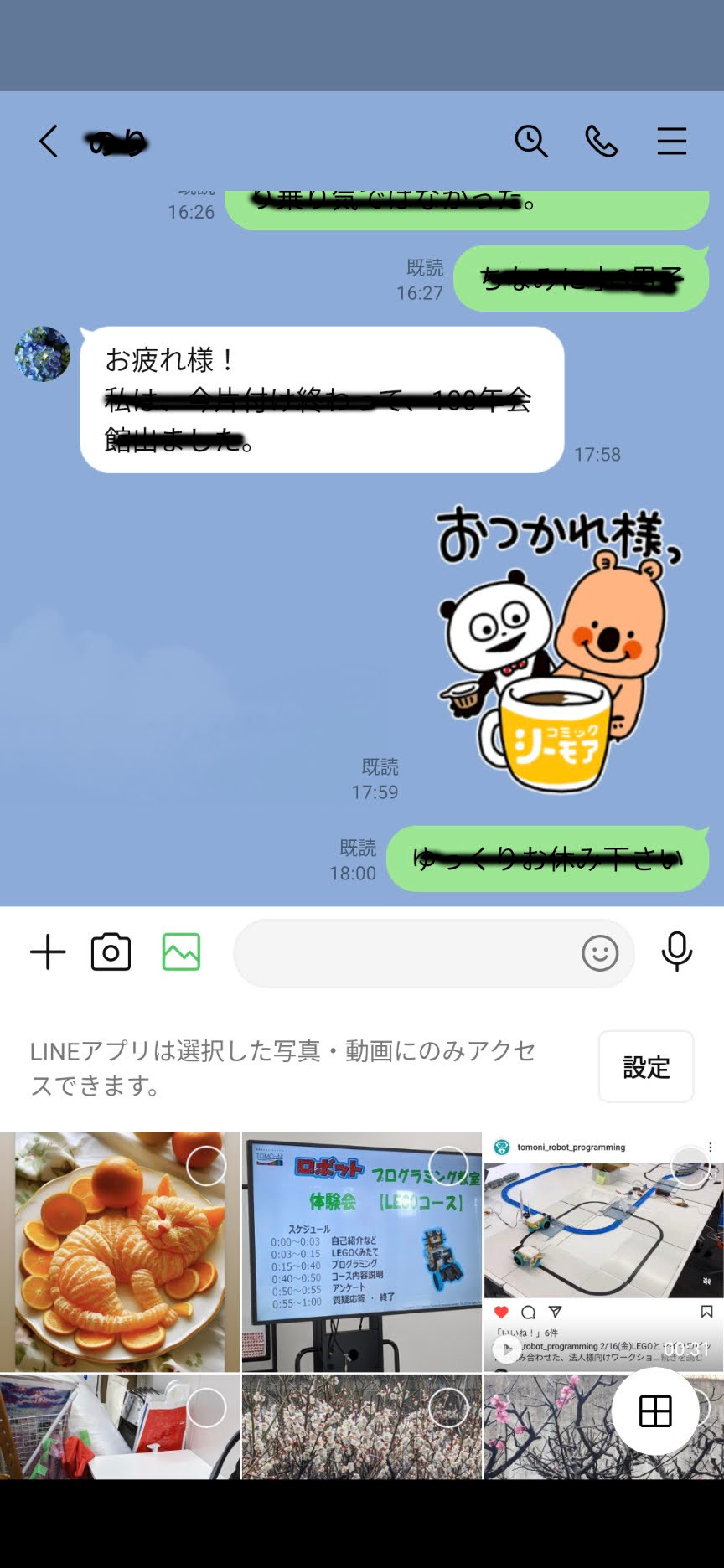 話したい友達をタップ
してトーク画面へ。
アクセス時刻
・文字
・スタンプ
・写真
・動画
などを送ることができる。
自分のトーク内容
が表示
送りたい写真を選択する
入力欄
他の相手に転送する
トーク
メニュー
●友達と　チャット
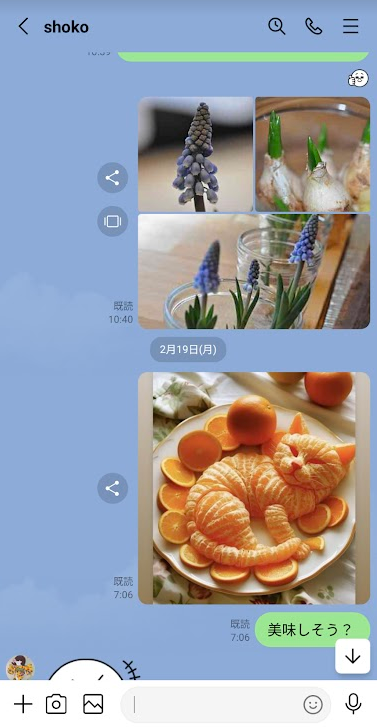 話したい友達をタップ
してトーク画面へ。
・文字
・スタンプ
・写真
・動画
などを送ることができる。
転送したいものを
長押しする
入力欄
トーク
メニュー
●友達と　チャット
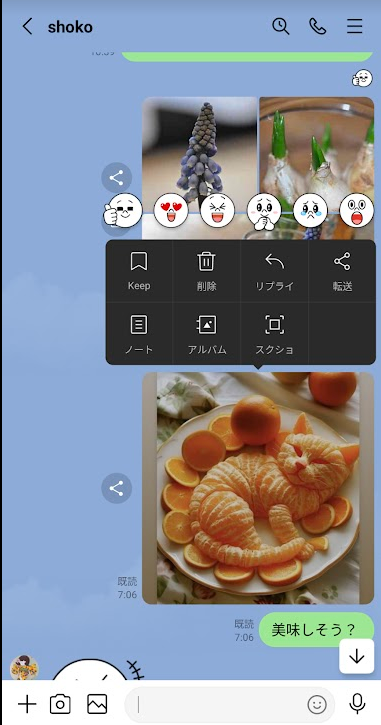 話したい友達をタップ
してトーク画面へ。
アクセス時刻
・文字
・スタンプ
・写真
・動画
などを送ることができる。
自分のトーク内容
が表示
転送を選択して、
転送相手を選ぶ
入力欄
今日はここまで
なんでも
質問コーナー
？
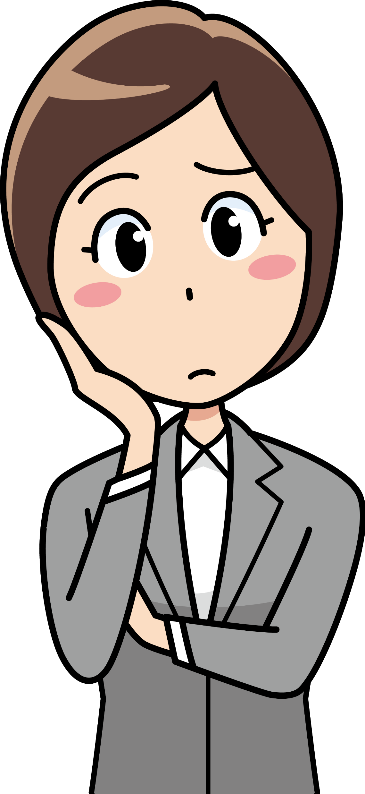 ？
？
？
？